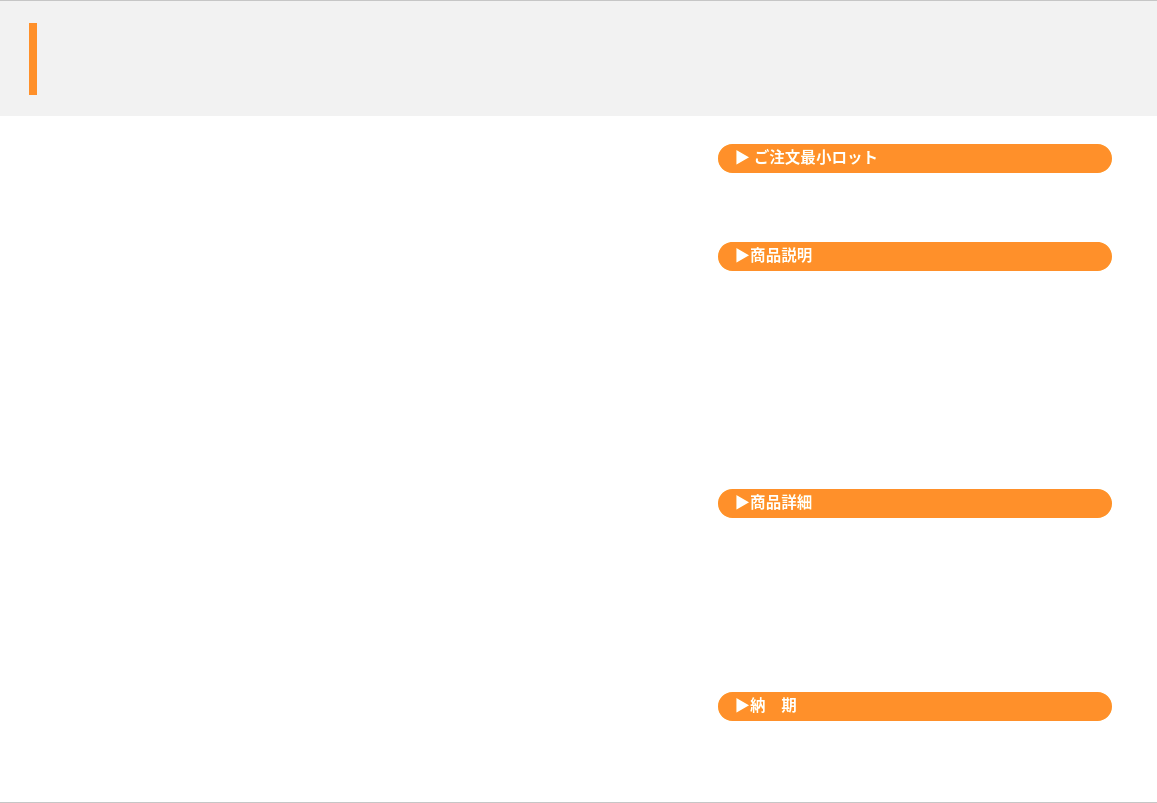 レザー調カードケースシングル
シンプルなパスケース
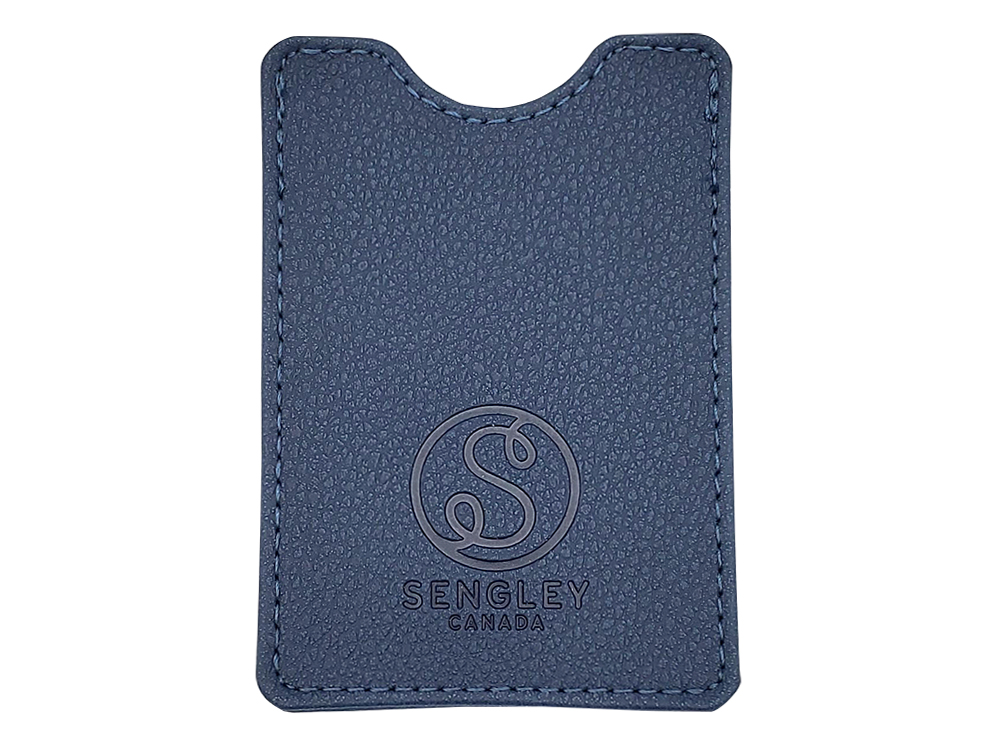 500個から
通勤・通学のICカード入れにピッタリ！
1枚用です。
品　番　　org515
サイズ　　約93 x 65mm
材　質　　PUレザー
名入れ　　型押し又は箔押し（シルク印刷、フルカラー印刷も可）
外　装　　個別PP袋入
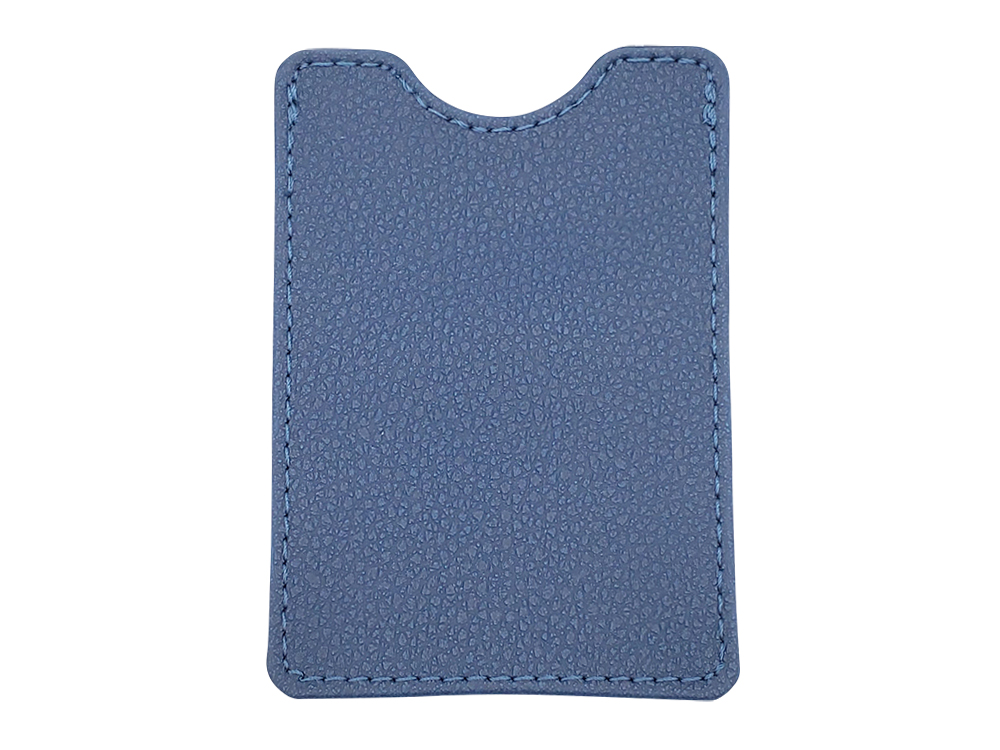 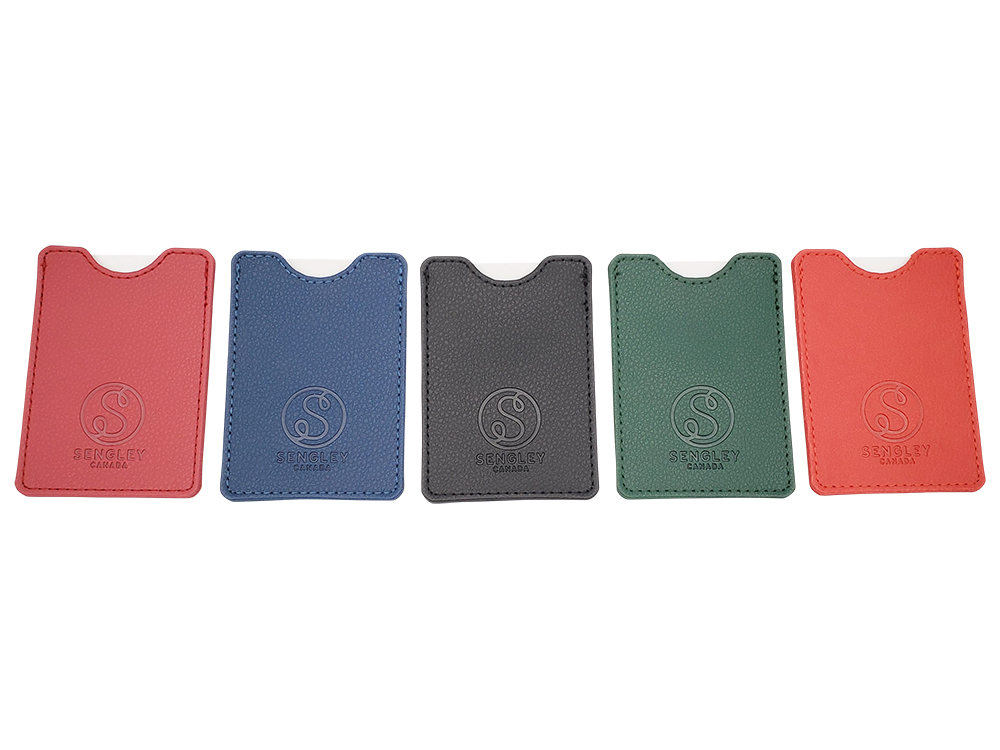 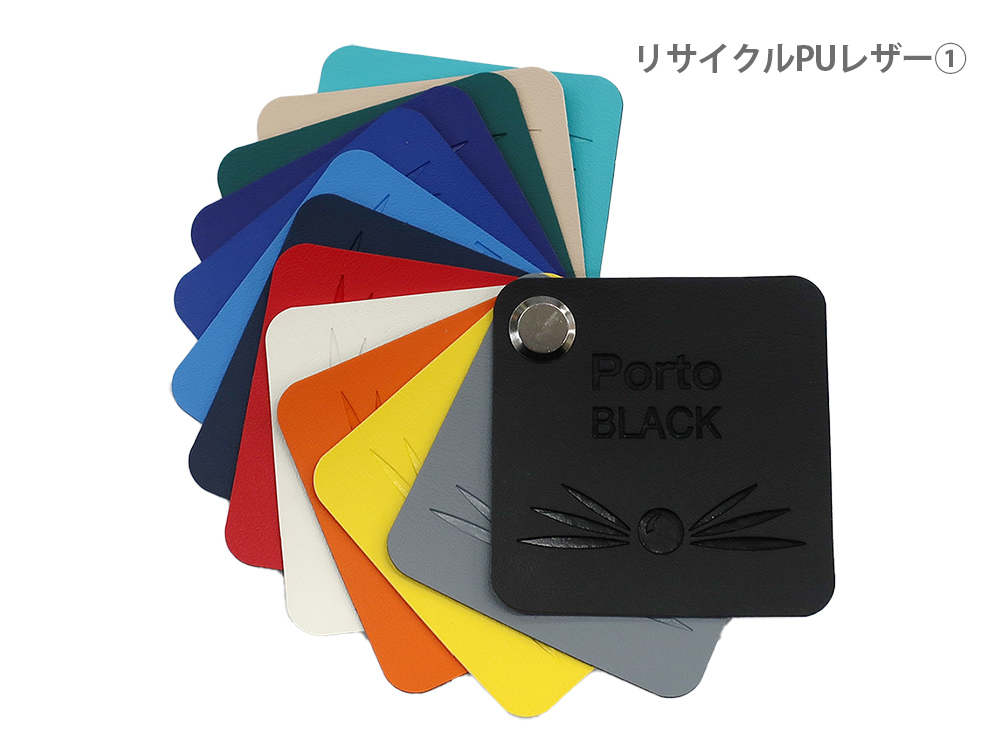 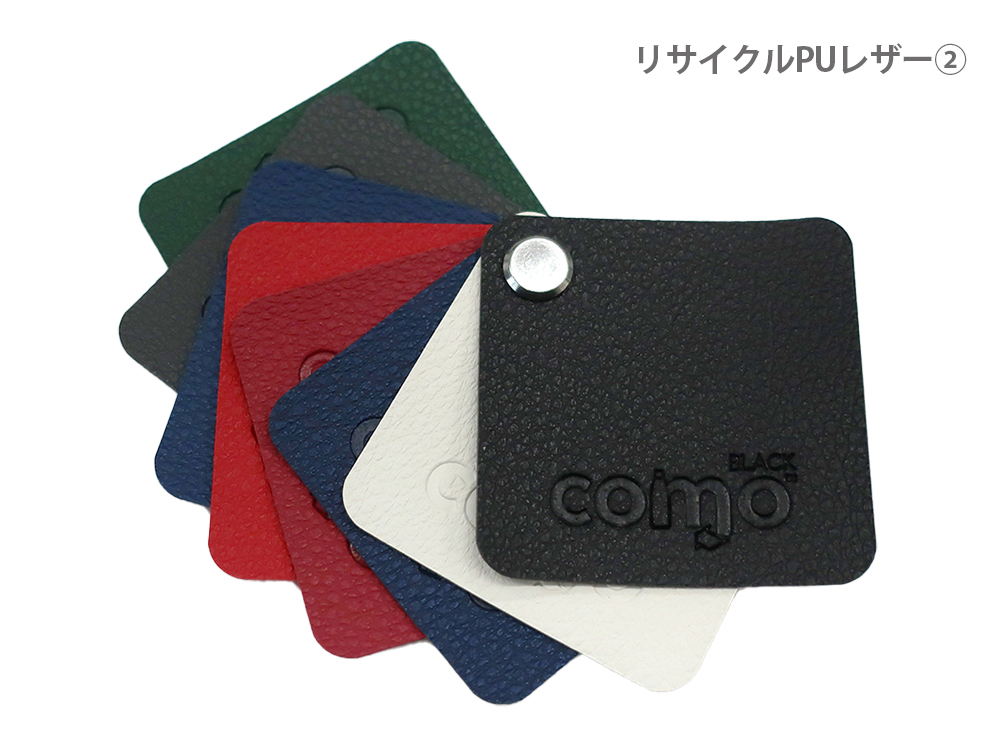 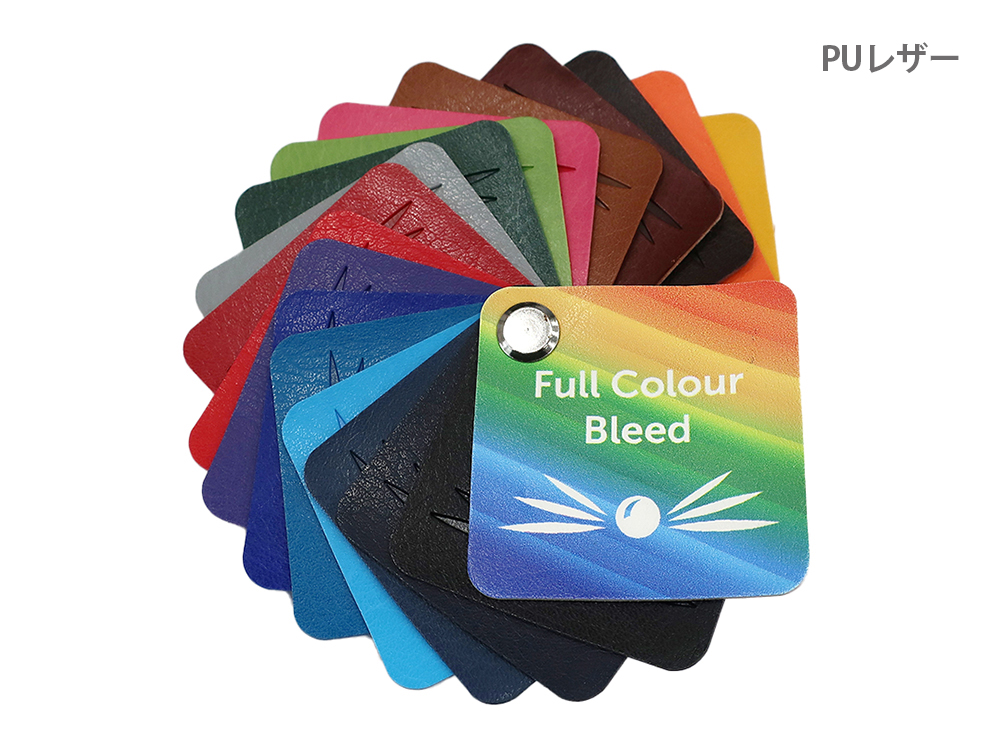 校了後約50日～